ФИЗИЧЕСКАЯ КУЛЬТУРА И СПОРТ
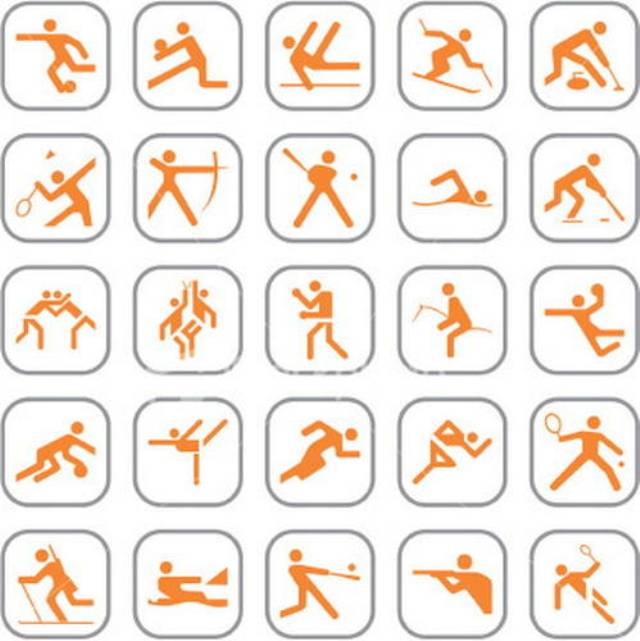 Муниципальная программа «Развитие физической культуры, спорта, молодежной политики и создание условий для формирования здорового образа жизни в Воскресенском муниципальном районе на 2017-2021 годы»
Основные направления развития сферы физической культуры и спорта
обеспечение условий для развития на территории 
муниципального района физической культуры, 
массового спорта и туризма, профессионального
спорта;
проведение официальных физкультурно – 
оздоровительных, спортивных мероприятий на
 территории Воскресенского муниципального
 района Московской области
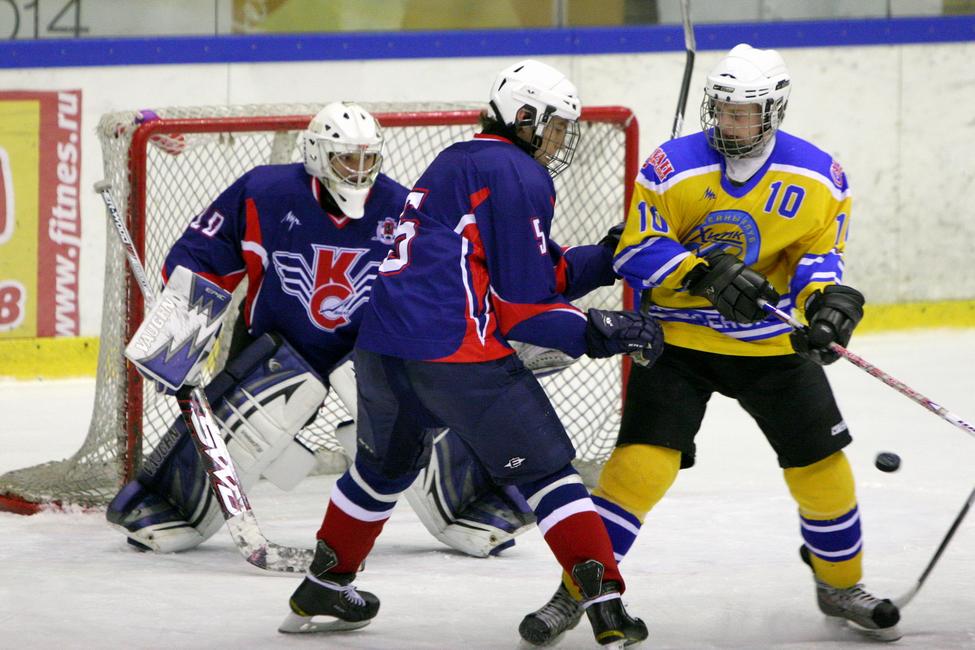 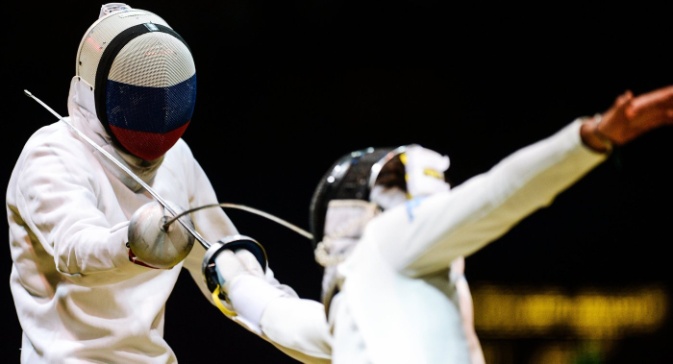 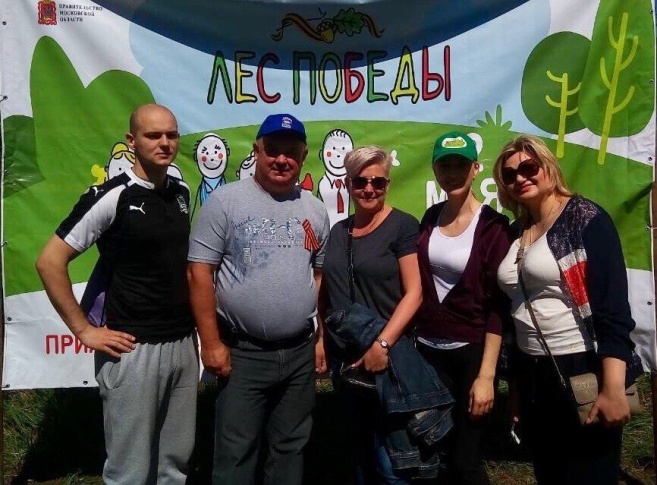 реализация молодежной политики на территории Воскресенского муниципального района;
 проведение молодежных мероприятий различной направленности
Структура отрасли «Физическая культура и спорт»
ГРБС: МУ «Комитет по физической культуре, спорту, туризму и работе с молодежью администрации Воскресенского муниципального района»
Бюджетные учреждения
Казенные учреждения
Спортивный клуб инвалидов (1)
Спортивные клубы (3)
Спортивные школы (6)
- МУ «СК «Химик»;
 - МУ «ДВС «Дельфин»;
 - МБУ «СК «Фетр»
- МБУ «СШОР «Химик»;
 - МБУ «СШОР по фехтованию»;
 - МБУ «СШОР «Академия спорта»;
МБУ «СШ боевых искусств»;
 МБУ «СШ по борьбе самбо и дзюдо»;
 МБУ «СШ по конному спорту».
- МУ «СКИ «Лидер»
3
Количество занимающихся на спортивных объектах  в 2019 году
4
Муниципальные спортивные объекты, участвующий в акции «Добрый час»:
 МУ «СК «Химик»;
 МУ «ДВС «Дельфин»
 ФОК «Триумф»
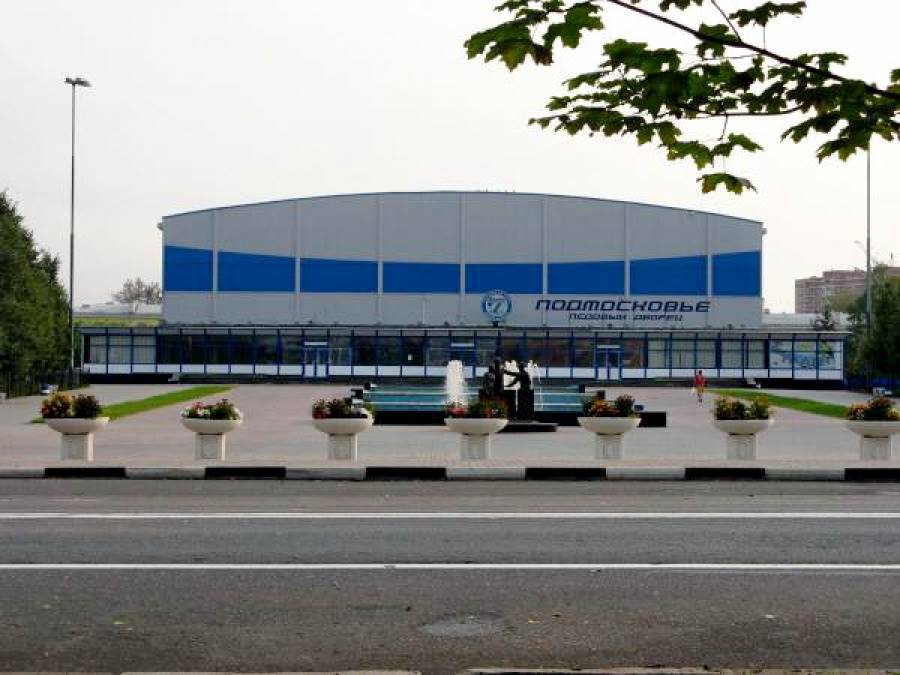 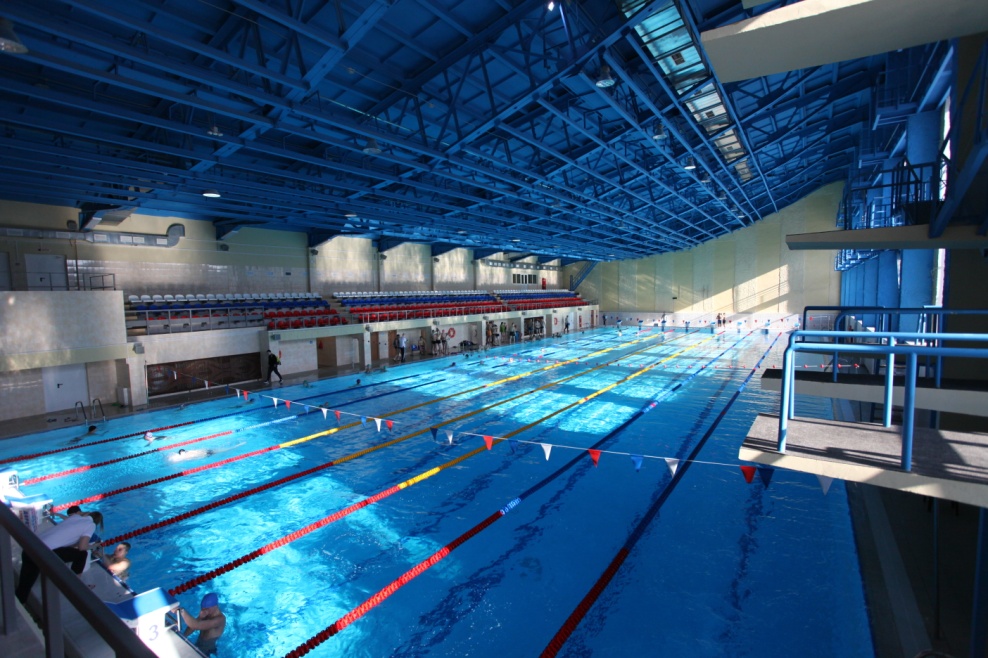 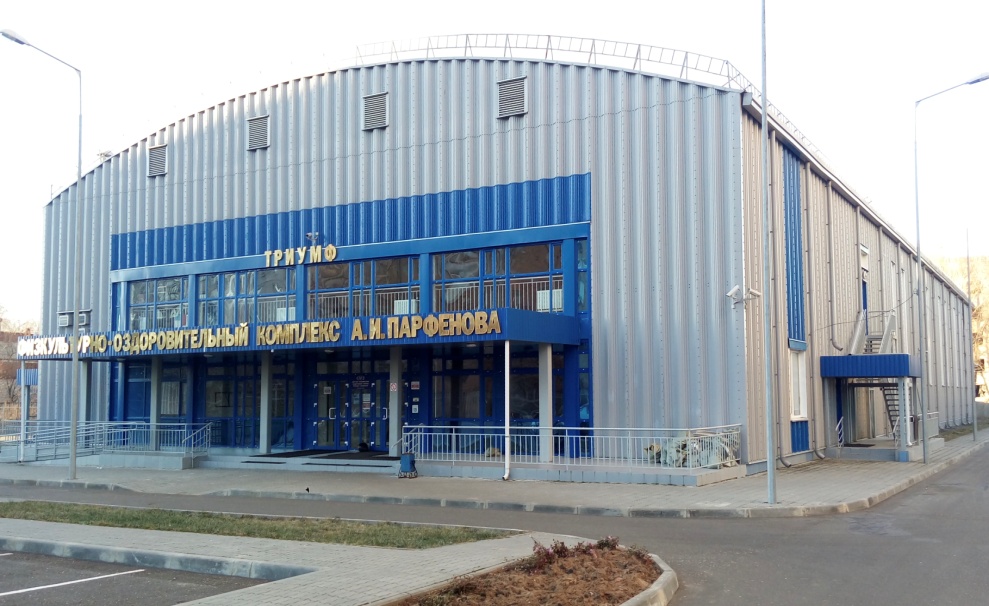 5
Доля занимающихся в спортивных школах по видам спорта в 2019 году
6
Анализ расходов по отрасли «Физическая культура и спорт» в 2018 – 2019 годах
тыс.руб.
Увеличение на 
36 493,80 тыс.руб. или на 11,25%
287 930,80
Основные мероприятия программы «Развитие физической культуры, спорта, молодежной политики и создание условий для формирования здорового образа жизни в Воскресенском муниципальном районе на 2017-2021 годы»
Структура расходов Муниципальной программы «Развитие физической культуры, спорта, молодежной политики и создание условий для формирования здорового образа жизни в Воскресенском муниципальном районе на 2017-2021 годы» в 2019 году
Спасибо за внимание!
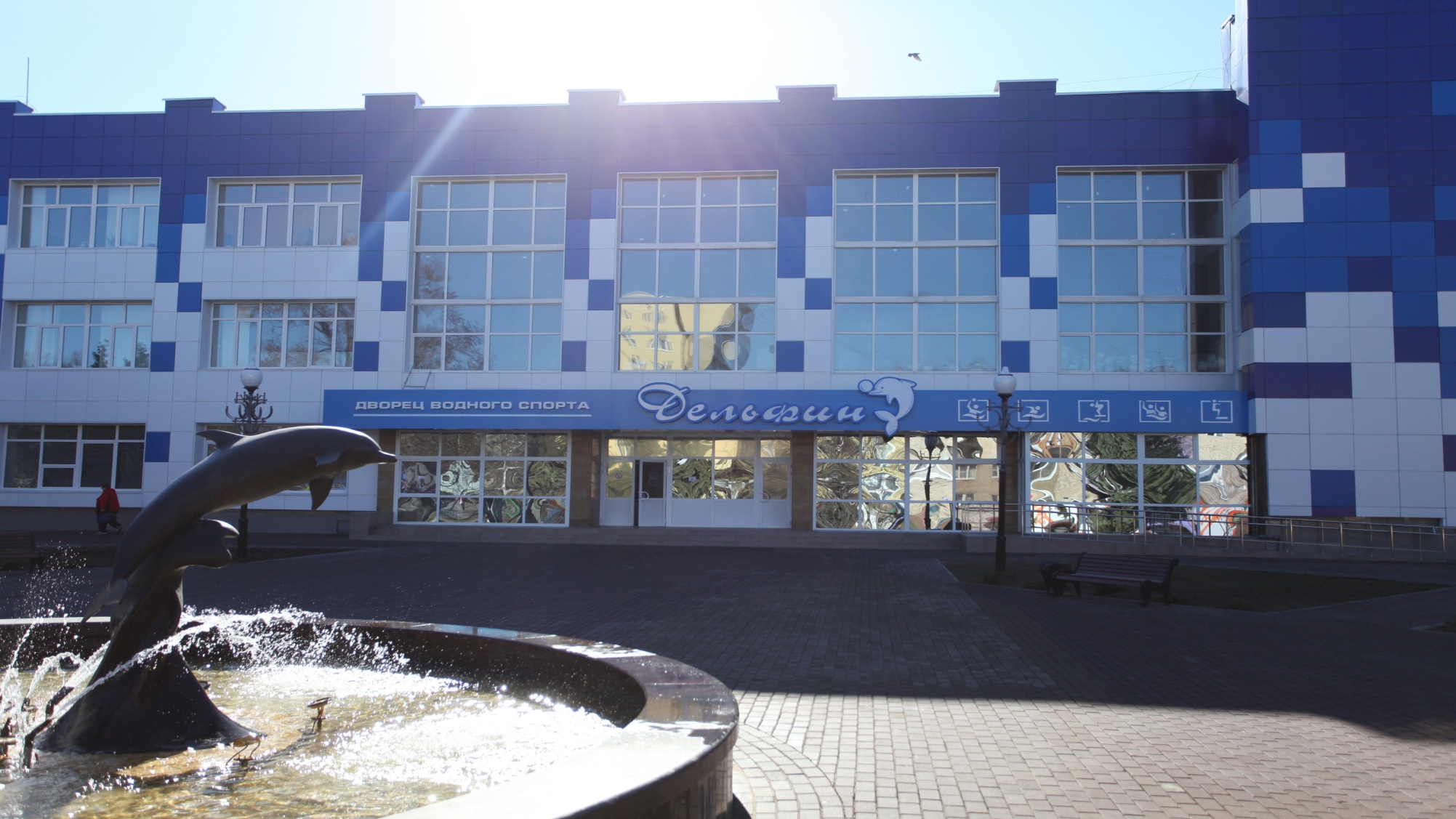